Automotive Grade 10
Joining Methods(Locking Devices)
Locking devices
We use locking devices to prevent nuts from wearing loose due to movement and vibration.  They can be divided into three main groups: friction-locking devices, positive-locking devices and wiring.
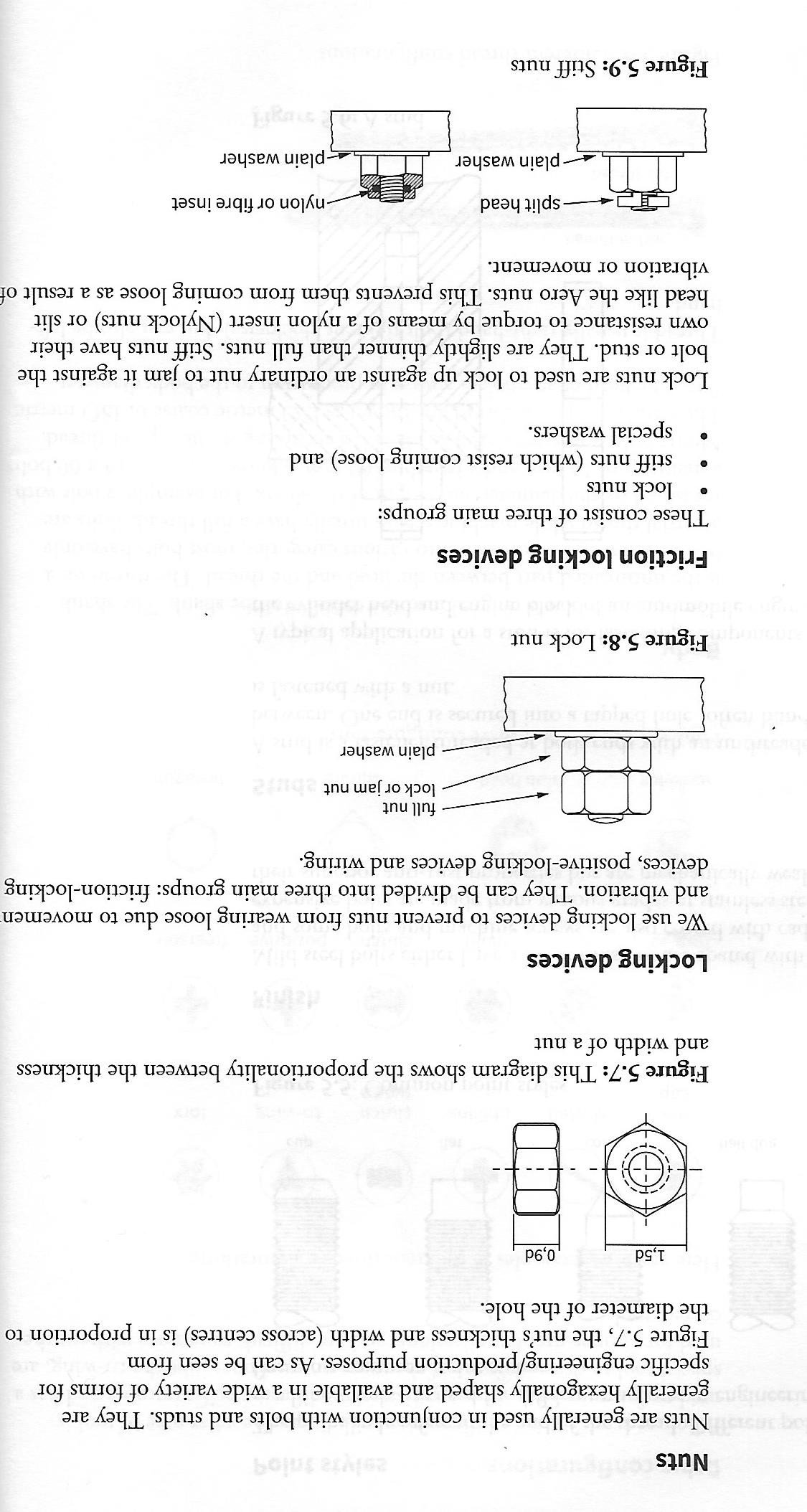 Friction locking devices
These consist of four main groups:
 lock nuts
Stiff nuts (which resist coming loose)
Special washers.
Lock nuts are used to lock up against an ordinary nut to jam it against the bolt or stud.  They are slightly thinner than full nuts. Stiff nuts have their own resistance to torque by means of a nylon insert ( Nylock nuts) or slit head, like the Aero nuts.  This prevents them from coming loose as a result of vibration or movement.
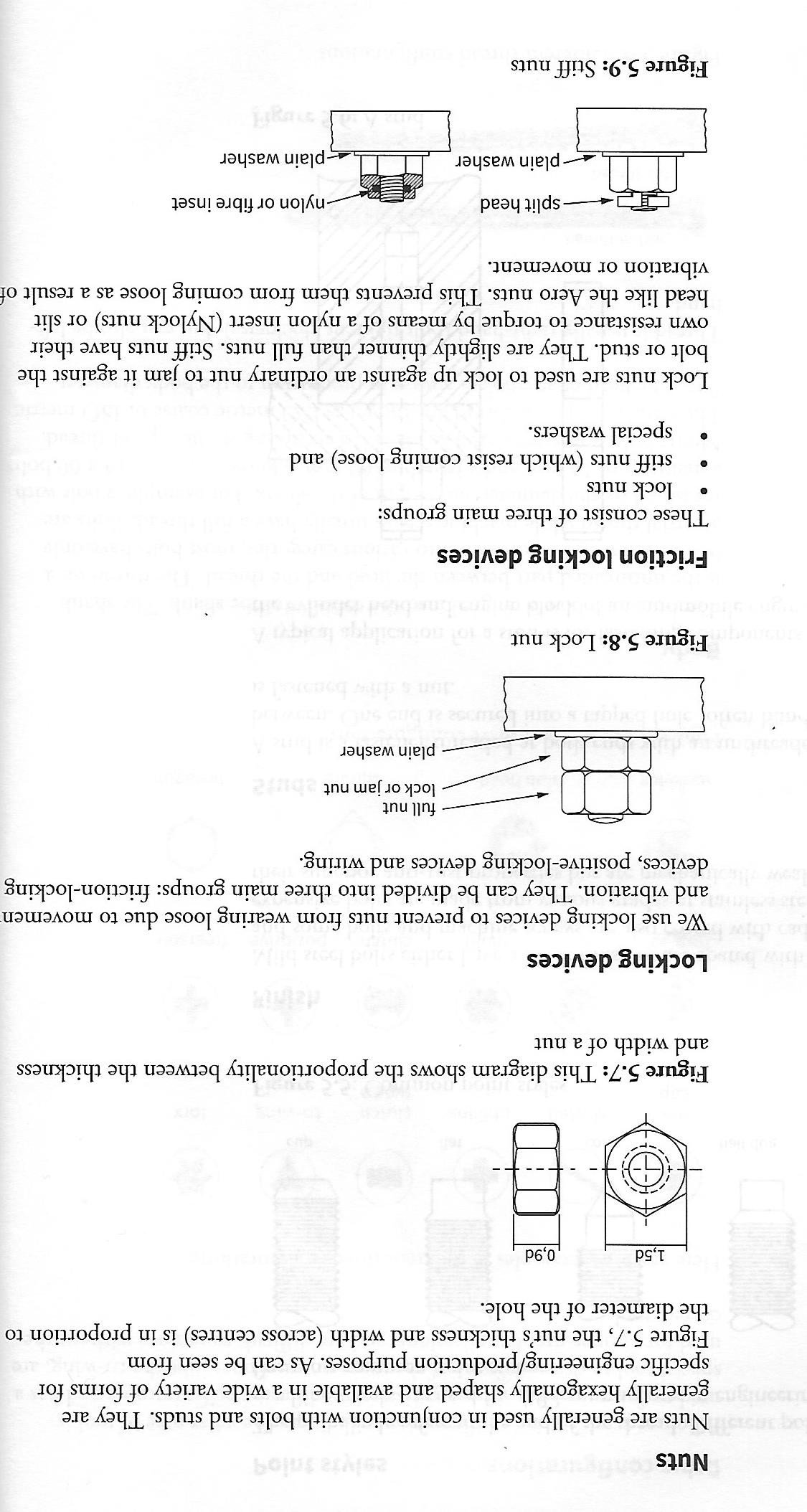 Washers
Many different types of special washers are used
as friction locking devices.  We will look at the 
spring washer and serrated (or toothed) washer. 
The diagram illustrates one of the more common 
types of spring (or lock) washers used in 
engineering.

Serrated washers
These washers are designed for more specialised applications and are usually designed for specific bolt or screw head types and nuts.
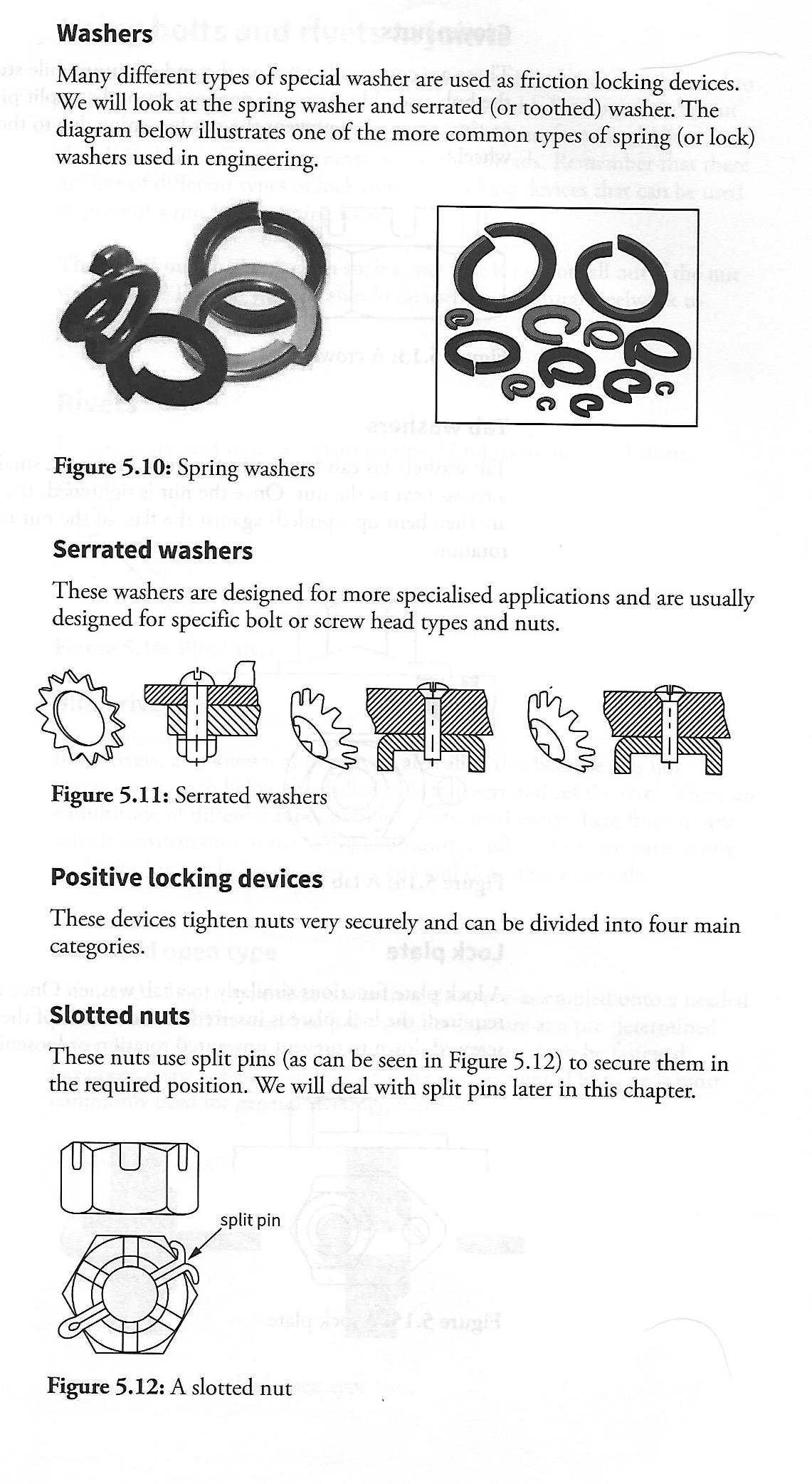 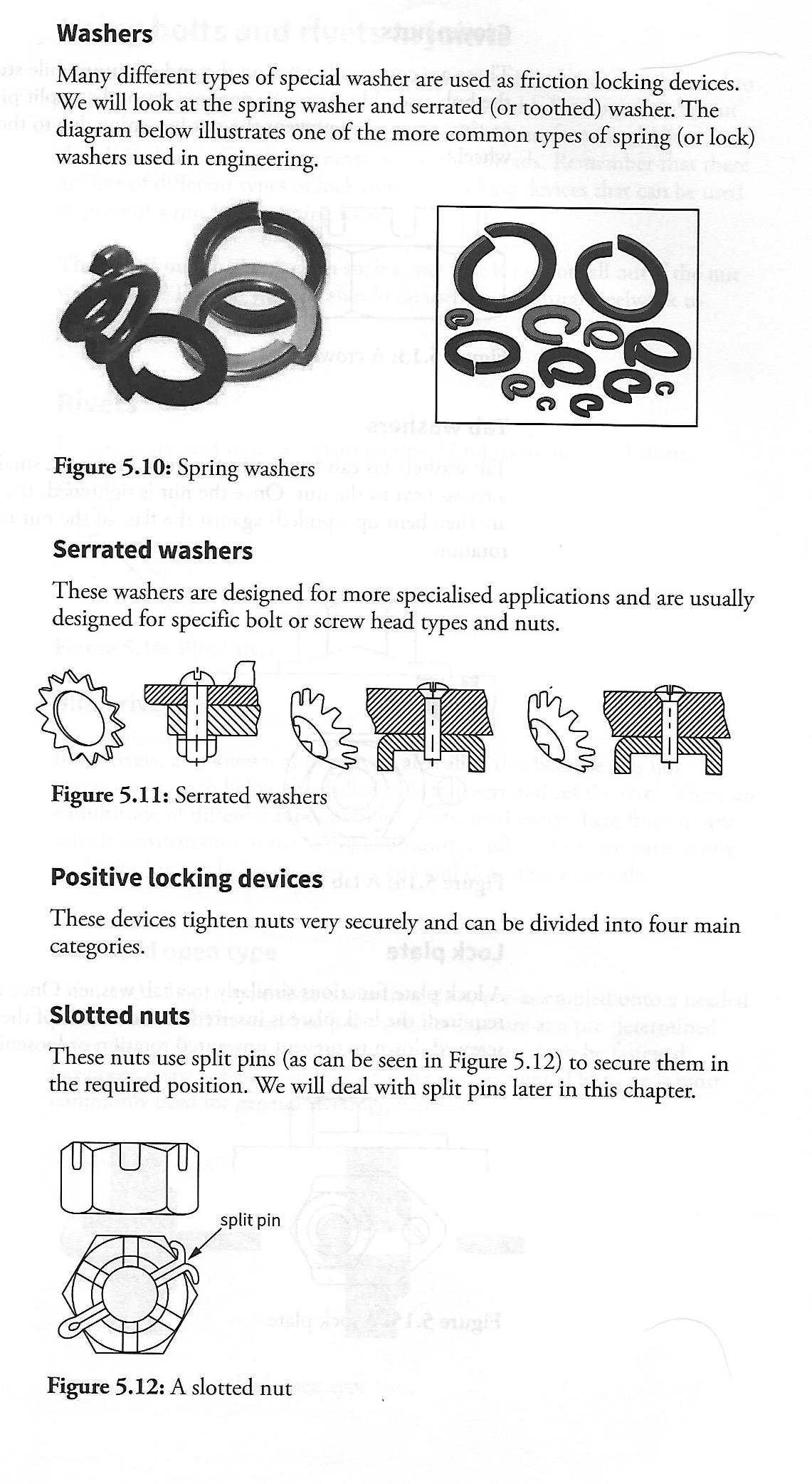 Positive locking devices
These devices tighten nuts very securely and can be diivided into four main categories.

Slotted nuts
      These nuts use split pins (as seen in figure 5.12) to secure them in  the required position.
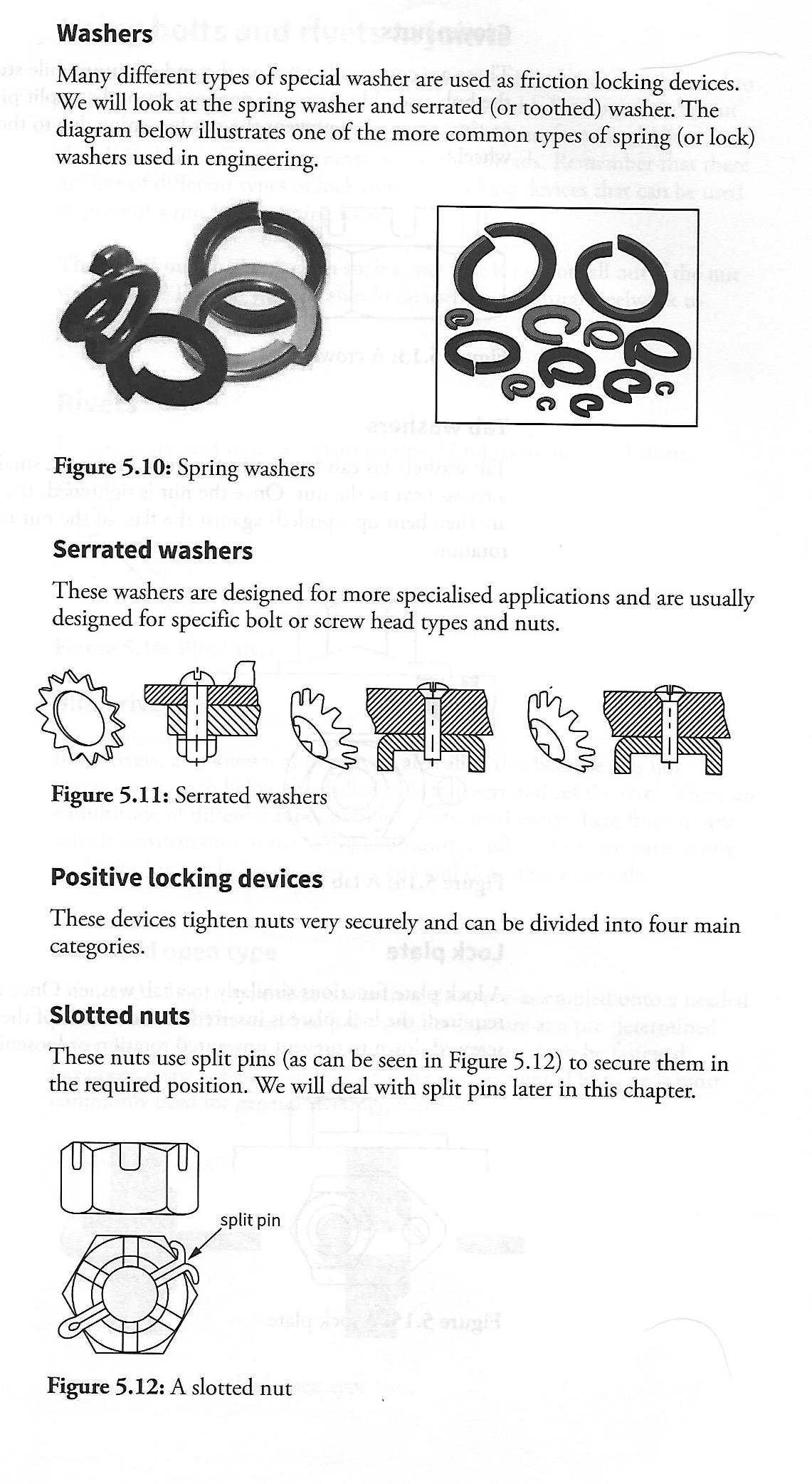 2.   Crowned nuts
      These are commonly used on the end 
	of automobile stub axles to retain the 
	hub assembly.  As in the previous 
	example, a split pin and slotted round 
	section are used to prevent the nut 
	loosening due to the rotation of the 
      wheel.

Tab washers
      Tab washers have a small tip which fits 
       into a recess next to the nut.  Once the 
       nut is tightened, the sides of the washer 
       are bent up (spoiled) against the flats of 
       the nut to prevent unwanted rotation.
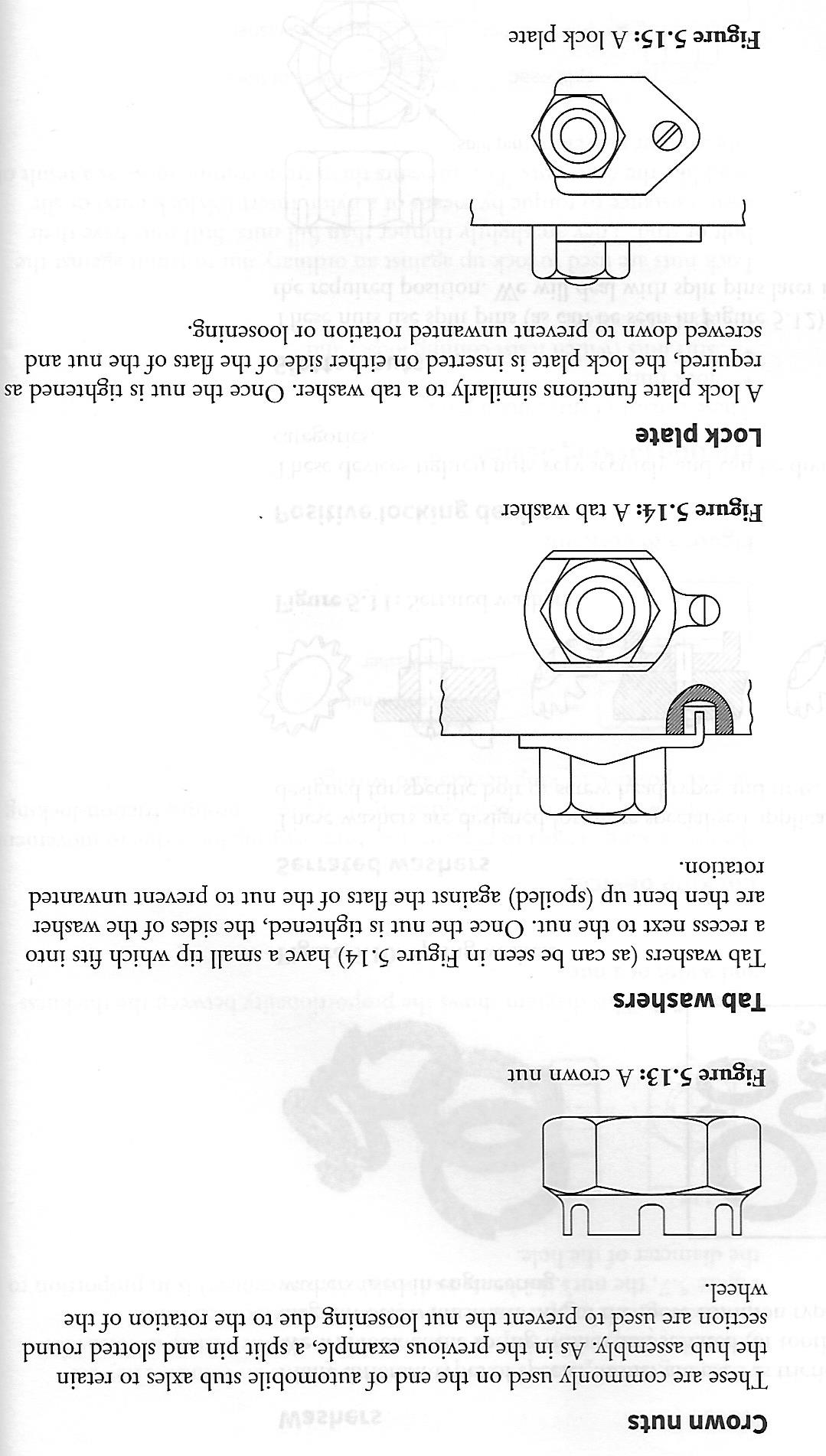 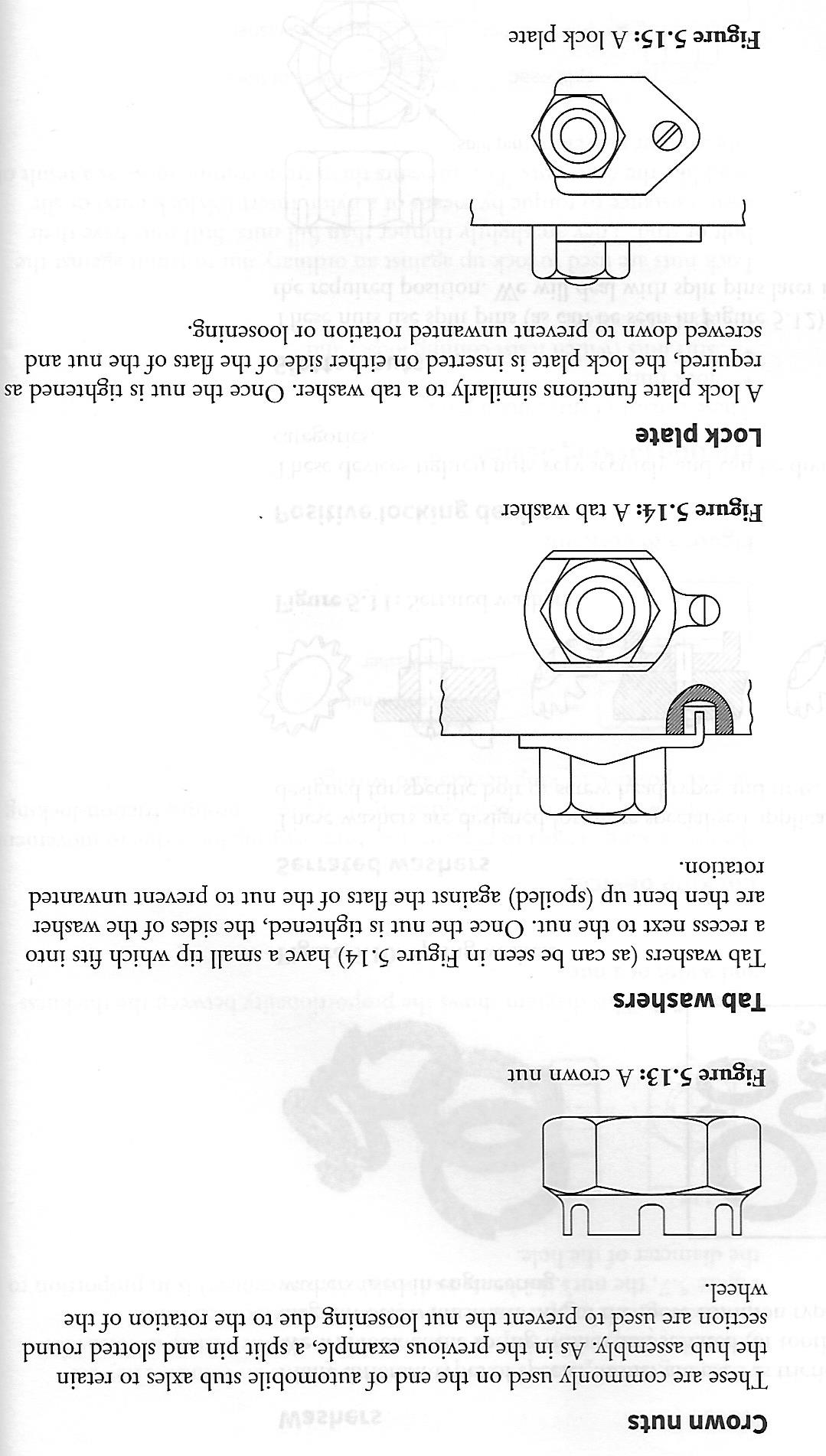 4.   Lock plate
      A lock plate functions similarly to a tab washer. Once the nut is tightened as required, the lock plate is inserted on either side of the flats of the nut and screwed down to prevent unwanted rotation or loosening.
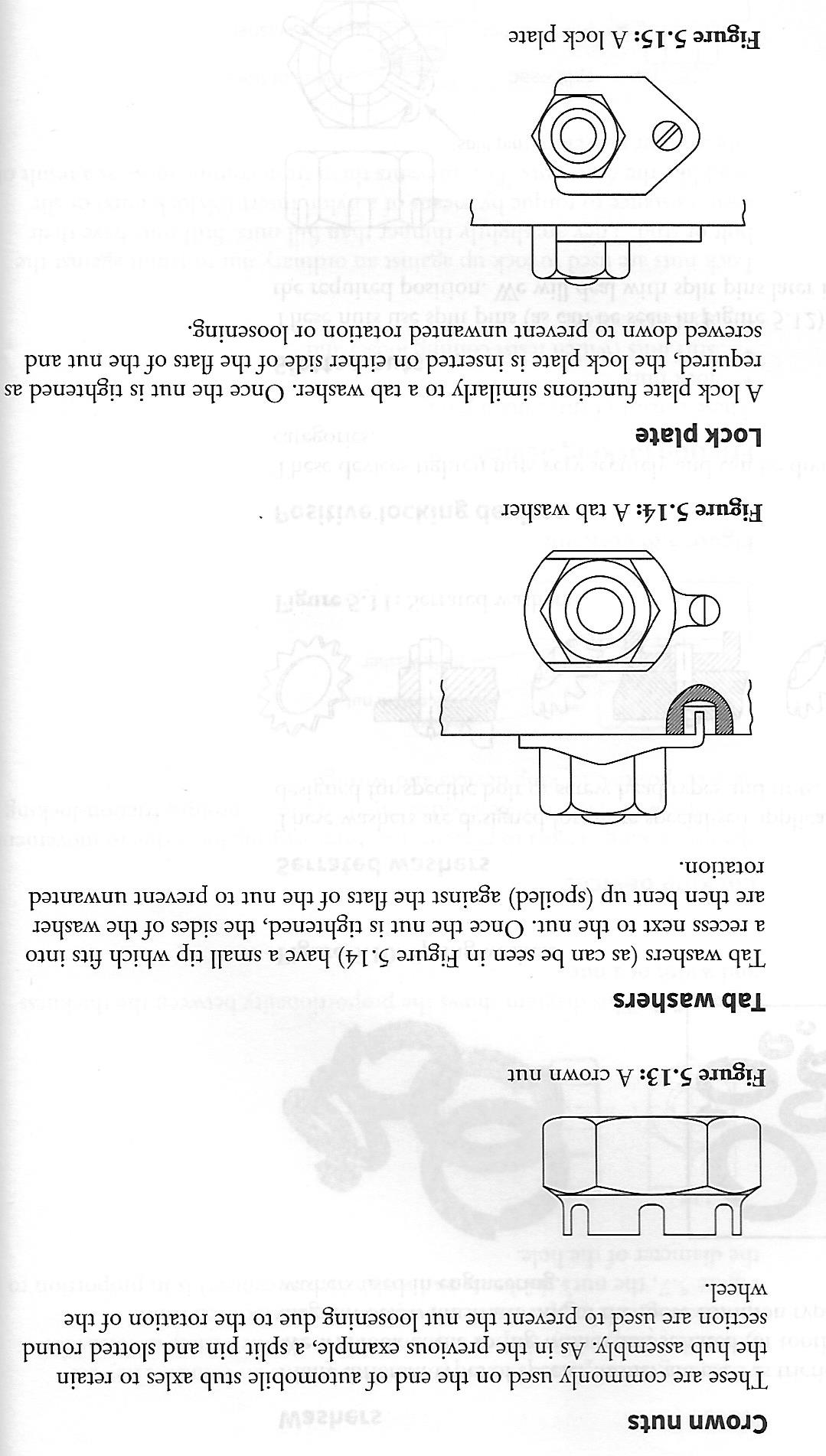